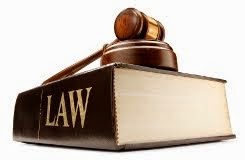 1
Ch. 11 Business LawReview Presentation
2
It is legal to sell the good reputation of a business, which is referred to as _______________.
goodwill
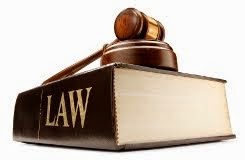 3
___________ occurs when competitors agree to sell a product or service at an agreed price.
Price fixing
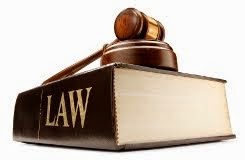 4
One must often obtain a ____________ to practice certain professions.
license
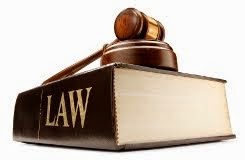 5
The practice of demanding a higher rate of interest than allowed by law is _______________.
usury
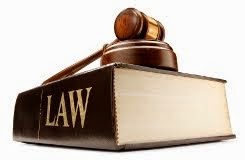 6
Promises not to compete area called ___________.
Restrictive covenant
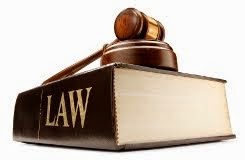 7
A _____ is an offer to buy or sell goods or services at a stated price.
bid
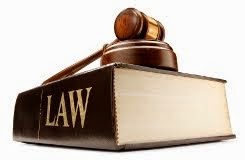 8
A __________ is a game of chance that has been legalized in many states to raise revenue for a government.
lottery
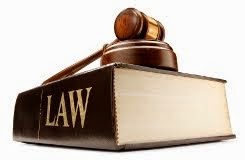 9
The fee the borrower pays to the lender for using money is called ___________.
interest
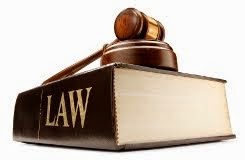 10
______________ is the elimination of competition with the intent to control prices.
Restraint of trade
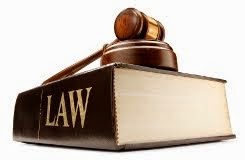 11
Governments generally construct public works by having rivals submit bids in a process is known as _____________.
Competitive bidding
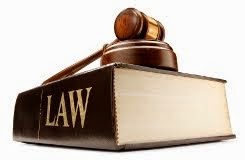 12
Marcia Lopez, who learned about plumbing from her brother had no license, agreed to install a shower in Matt’ brown’s basement for $275.
Illegal – there are licensing laws and she is not licensed.
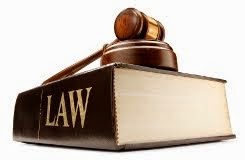 13
Pia Nordstrom borrowed $1,000 from Tim Fay to have her car repaired.  She agreed to give Tim $400 per month for one year as payment for the loan.
Illegal – it is usury. they are charging more than the legal interest rate.
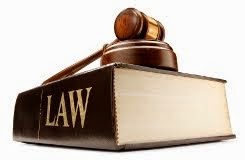 14
Harold Knox sold his flower shop.  He agreed not to operate another flower shop anywhere east of the Mississippi River for two years.
Illegal - unreasonable geographic location and amount of time
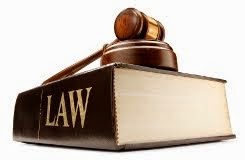 15
Ramon Sanchez promised to give his daughter $5000 if she left her husband and returned to her former home.
Illegal – laws protect families
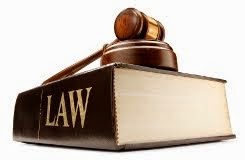 16
Oscar Meyers, an expert mechanic was offered $500 by a lawyer to testify in court about the condition of the steering mechanism of a car involved in a fatal accident.
Legal – he is an expert witness
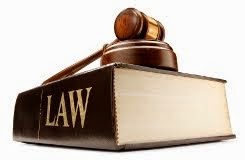 17
Two local milk companies agree on the price that they will bid for supplying milk to six schools in the area.
Illegal – price fixing
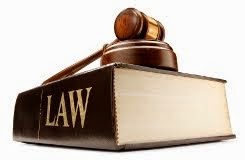 18
Joe and Sid decide to steal money from a local store.  Joe will distract the salesperson while Sid takes the money from the cash drawer.  They agree to split the money equally.
Illegal – it is an illegal act
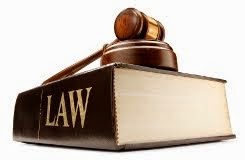 19
Carry Clark and Josie Paris bet $50 on the outcome of the Super Bowl.  Clark wins and demands payment from Paris.
Illegal - gambling
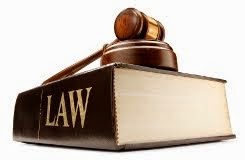 20
Tony Rutkowski was promised $250 if he would testify in court that he saw Gert Kuppenberg strike Darrell Lawrence.
Illegal – non-expert cannot be paid for services.
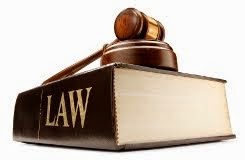 21
Two local architectural firms agreed to coordinate their bids so that each of them would be awarded one of two governmental construction projects.
Illegal – agreement to defeat competitive bidding.
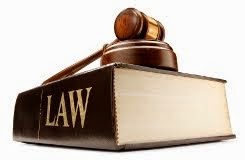 22
On a Saturday, Shirley Hays signed a written offer to buy a house for $145,000. The next day, Sunday, the seller signed an acceptance of her offer.  Sunday contracts are void in the state.  Was the agreement void?
Yes – Offer and agreement were made on Sunday (Sunday Statutes – Blue Laws)
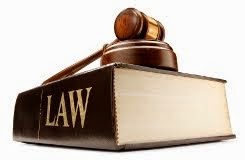 23
While vacationing in another state, Mary Heinrich witnessed an automobile accident.  She was offered $1,000 by one of the parties to the accident if she would go back to that state to testify inn a lawsuit.  If Heinrich accepted, cold she collect?
No – she is not an expert witness
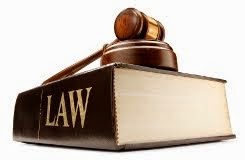 24
Mike Delaney offered to give his state senator, Janice Williams $500 if she would vote NO on a particular pollution-control bill.  Senator Williams did vote NO on the bill.  Can she legally collect the $500?
No – trying to influence a public official to use their position for private gain.
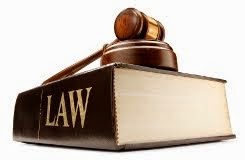 25
Betty Allen and Connie Wing agreed, when placing bets in their state lottery, that, if either one should win, she would divide her winnings with the other equally.  If Betty wins, can Connie enforce the agreement?
Yes- it is a state run lottery.
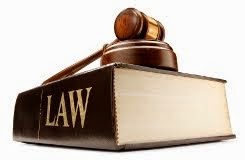